Unit 4  Why don’t you talk to your parents?
第三课时  Section B 1a -12 (P29)
WWW.PPT818.COM
课 前 预 习
【单词】
1. 成员；分子 n. ___________  	 
2. 压力 n.____________    
3. 竞争；对抗v.__________  	
【短语】
4. a lot of pressure ___________  	 
5. spend time alone _______
6. make sb/sth +adj _______________________	 
7. have a fight with ____________
8. compete with _______________
member
pressure
compete
压力很大
独处
使某人/某物+形容词
和..有一拼
和...比较
课 前 预 习
那么大压力
9. so much pressure __________________
10. not … anymore________________________    11.free time activities__________________  
12.get better grades________________________    13.each other_____________
不再
休闲活动
取得更好的成绩
互相
课 前 预 习
【句型】
14. I have to compete with my classmates to get better grades.
_______________________________________
15. You should all be helping each other to improve.
_______________________________________
我有我的同学竞赛中获得更好的成绩。
你们都应该互相帮助来提高。
课 堂 小 测
一、根据中文意思或首字母提示，用单词的适当形式填空，每空一词。
1. People in some foreign countries think pets are their family _________(成员).
2. I can’t breathe (呼吸). I am under great p____________.
3. We c___________ with another team and won.
4. He seems sleepy. I guess he didn’t get e__________ sleep last night
5. Free time __________ (活动) are important.
members
pressure
competed
enough
activities
课 堂 小 测
二、根据中文提示完成句子，词数不限。
6. 他们不再抽烟了。
  They _______________ smoke ____________________.
7. 这场刺激的比赛使得我们很激动。
  The _____________ match _________________ us ______________.
8. Tina在学校与Tara竞争。
  Tina ___________________________ Tara in school.
didn’t
anymore
exciting
excited
made
competes with
课 堂 小 测
9. 我们应该相互帮助。
 We____________________ help ____________________________.
10.如果你努力学习，你可以取得更好成绩的。
  If you study hard, you can_________________.
should
each other
get better grades
课 堂 小 测
三、单项选择。
(   ) 11. Dave studied hard ___ he could get better grades.
     A. so that   B. but
     C. because   D. if
(   ) 12. Never give up____the last minute.
A. since   B. after     C. for	D. until   
(   ) 13. – I’m afraid I will get fatter and fatter. 	
– Maybe you ____ eat too much junk food.   
A. should  B. shouldn’t
C. won’t  D. can
A
D
B
课 堂 小 测
A
(   ) 14. They can’t get on well with each other. They often ____________. 
A. fight  B. share   C. laugh    D. discuss
(   ) 15. – I have too much pressure.  
            - _________.
A. So good  	
B. Not at all	
C. It’s wonderful 	
D. I’m sorry to hear that
D
课 后 作 业
一、单项选择
(    ) 1. Although the man is poor, ________ he is ready to help others.
A. though     B. but     C. so       D. /
(    ) 2. Help! My parents give me too much _______about school. 
A. money     B. time   C. fun      D. pressure
(    ) 3. – Do you want junk food??  
– No, I don’t eat it __________.
	A. anymore  B. more  C. much  D. either
D
D
A
课 后 作 业
B
(   ) 4. He doesn’t get ________, so he’s not ____________.
	A. enough money; enough rich	
        B. enough money; rich enough	
        C. money enough; enough poor	
        D. money enough; poor enough
(   ) 5. We all like John. He always makes us _________.
A. upset	B. bored	C. happy  D. necessary
C
课 后 作 业
二、翻译句子
1. Kate妈妈给她很大压力。
___________________________________________________________________________
2. 我不想与别人竞争。
___________________________________________________________________________
3. 他们没有空余时间放松。
___________________________________________________________________________
Kate’s mother gave her much pressure.
I don’t want to compete with others.
They have no time to relax.
课 后 作 业
4. Li Ming跟Zhang Ming 打架了。
___________________________________________________________________________
5. 我想独处。
___________________________________________________________________________
Li Ming got into a fight with Zhang Ming.
I want to spend time alone.
课 后 作 业
三、完形填空
  	Do you often feel sad? What will you do if you are sad? Do you have any good ideas? Now let me tell you something about this topic.
First, talking to others is very important, especially when you are not happy. If you let the bad mood(心情) inside your mind, it will make you feel   1  . So try opening your mouth and speak out your   2  . In this way, you may feel better. And you can move your bad mood out of your mind.
  	There are many people you can talk to,
课 后 作 业
such as your close   3  , parents, pen pals and so on. Just choose one that   4   about you. I believe any of them is   5   to be there to listen. If you share your bad feelings      6   them, you will feel much   7  . Because you are not   8   when you feel sad. Someone will back you up. What’ s more, they will give you   9   and try their best to help you out.  
	You can’t solve all the   10   on your own. Try speaking it out and let someone help you. If you can do as I say above, your bad mood will pass away soon.
课 后 作 业
(   ) 1. A. happy	     B. interested
C. relaxed	 D. sick
(   ) 2. A. relationship	B. training
C. feelings	  D. plan
(   ) 3. A. brothers	B. friends	
C. teachers	  D. fans 
(   ) 4. A. thinks    B. talks	
         C. discusses	  D. cares
(   ) 5. A. crazy	    B. ready	
         C. nervous	D. disabled
D
C
B
D
B
课 后 作 业
(   ) 6. A. with	  B. to	
          C. for	  D. on
(   ) 7. A. bad	  B. worse	
         C. good	  D. better
(   ) 8. A. surprised	  B. lonely	
          C. alone	  D. sad
(   ) 9. A. idea	 B. information	
         C. message	D. advice
(   ) 10. A.decision	  B. results	
           C. problems	  D. resolutions
A
D
C
D
C
课 后 作 业
四、短文填空
Dear Dr. King, 
   I’m not happy these days. So I am writing to ask you for advice. It’s all because of my sister. I can’t get on well with her. We often   1  . I’m very angry about her because I really can’t stand her anymore. Am I   2   bad brother? No! Let me tell you why.  3  , she always plays the music loudly   4   I am doing my homework. I always tell her to turn it down but she never   5   to me.
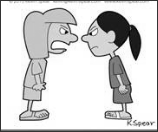 课 后 作 业
Then I often make mistakes in my homework. How can I stand her? Second, she always takes my things away   6   asking me first. Sometimes I want to use my things. But I can’t find them. For this, I talk to her many times but she doesn’t change a little. I am so unhappy about this and I even want to fight with her. Third, she is not   7  . She always throws her things   8  , on the floor, on the bed or under the bed. She says she doesn’t like   9   chores and chores are just for me.   10   a lazy girl! I think we should share the chores, not just for me. I need your help.
课 后 作 业
Please help me!                                                                     
Yours, 
Kate
1. _________ 	
2. ___________ 	
3. _______________ 	
4. ______________ 	
5. _______________
6. _____________ 	
7. _______________ 	
8. _______________ 	
9. ______________ 	10. __________
argue/fight
a
First
when/while
listens
without
tidy
everywhere
What
doing